Chongqing University of Technology
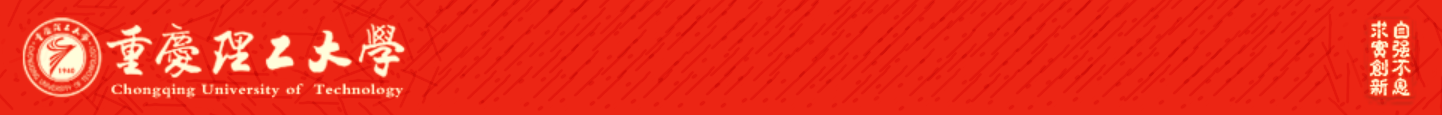 ATAI
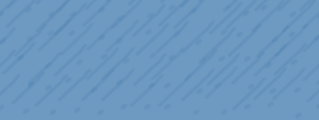 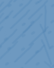 Advanced Technique of Artificial  Intelligence
Chongqing University of Technology
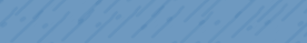 Personalized News Recommendation with 
Knowledge-aware Interactive Matching
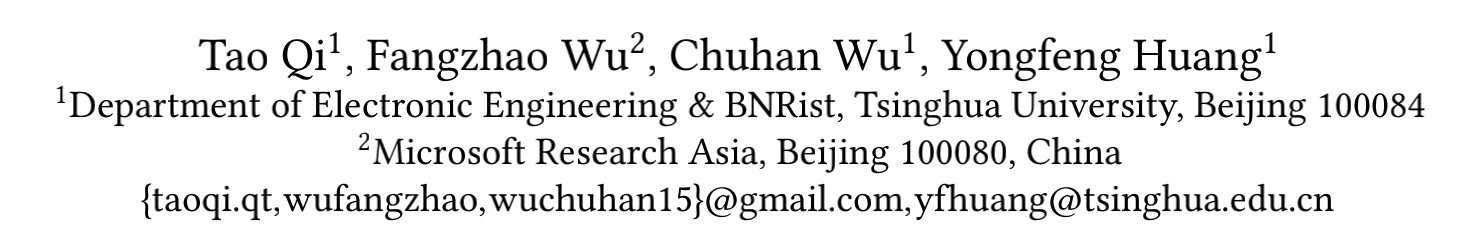 （SIGIR-2021)
Reported by Jia Wang
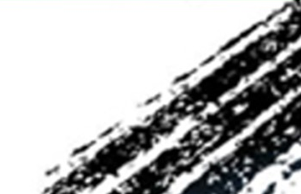 [Speaker Notes: 交互式匹配的个性化新闻推荐]
Chongqing University of Technology
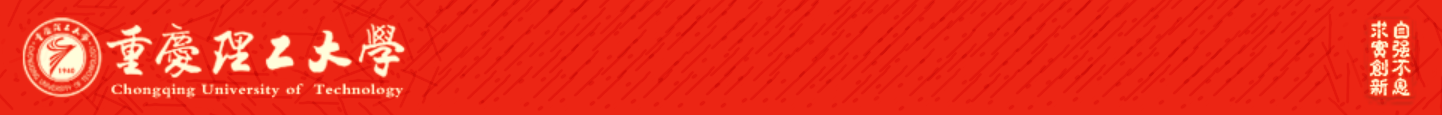 ATAI
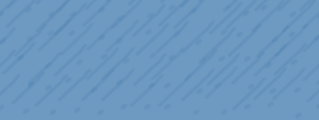 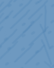 Advanced Technique of Artificial  Intelligence
Chongqing University of Technology
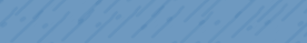 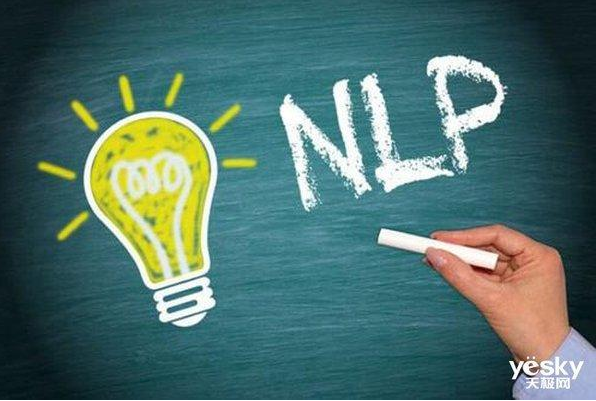 1. Introduction
2. Approach
3. Experiments
4. Conclusion
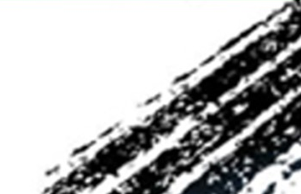 Introduction
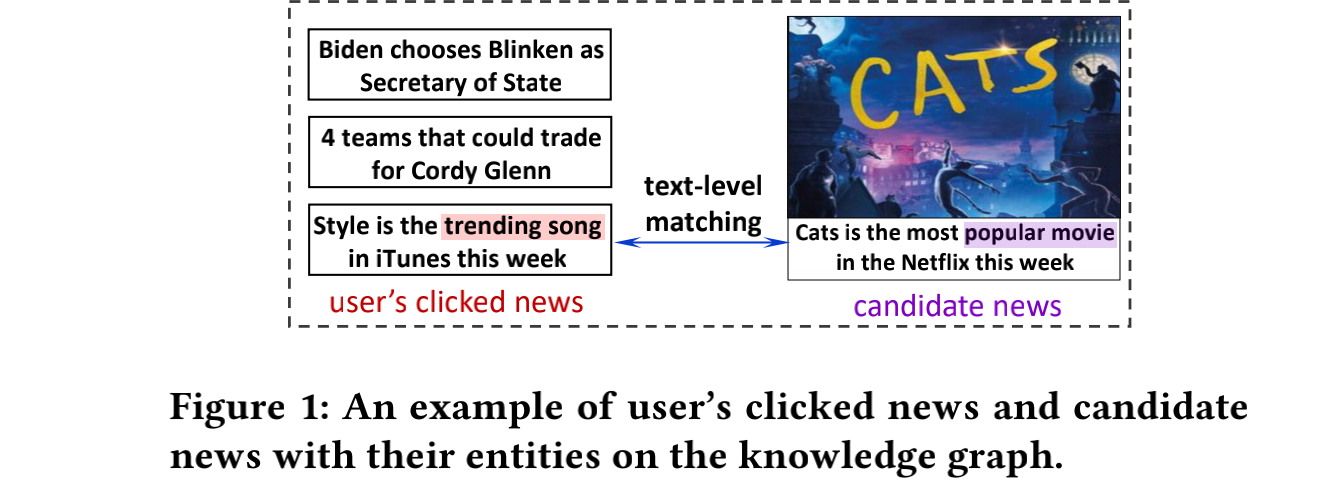 First： a candidate news may cover different aspects and entities, and a user may have multiple interests.
Second： the matching between user interest and candidate news is usually implied in the matching between texts of clicked news and candidate news.
Third：with the help of the knowledge graph, the matching between entities in clicked news and candidate news is also informative for understanding user interest in candidate news.
[Speaker Notes: 大多数现有的新闻推荐方法通常都是根据其文本内容来模拟候选新闻，并根据其点击的新闻来模拟用户的兴趣。但是，新闻文章可能涵盖多个方面和实体，并且用户可能有多个兴趣。对候选新闻和用户兴趣的独立建模可能会导致新闻与用户之间的较差的匹配]
Approach
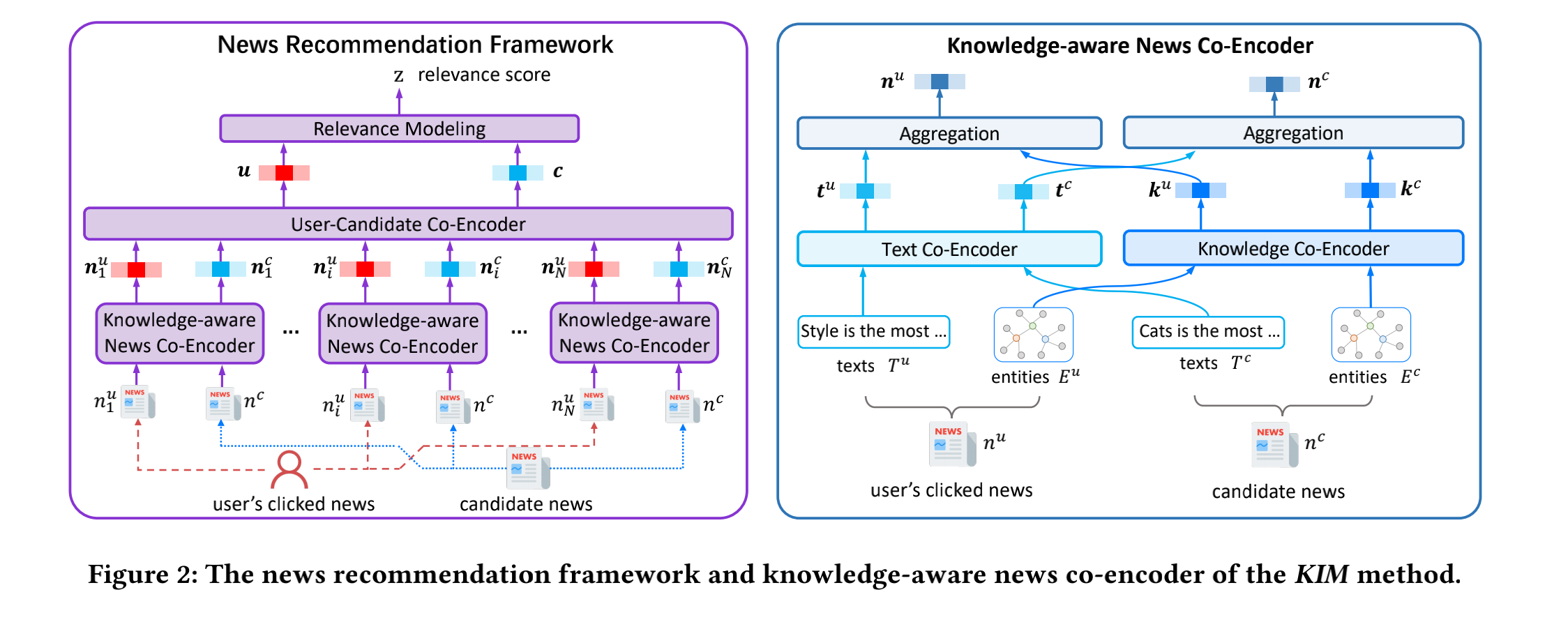 Approach
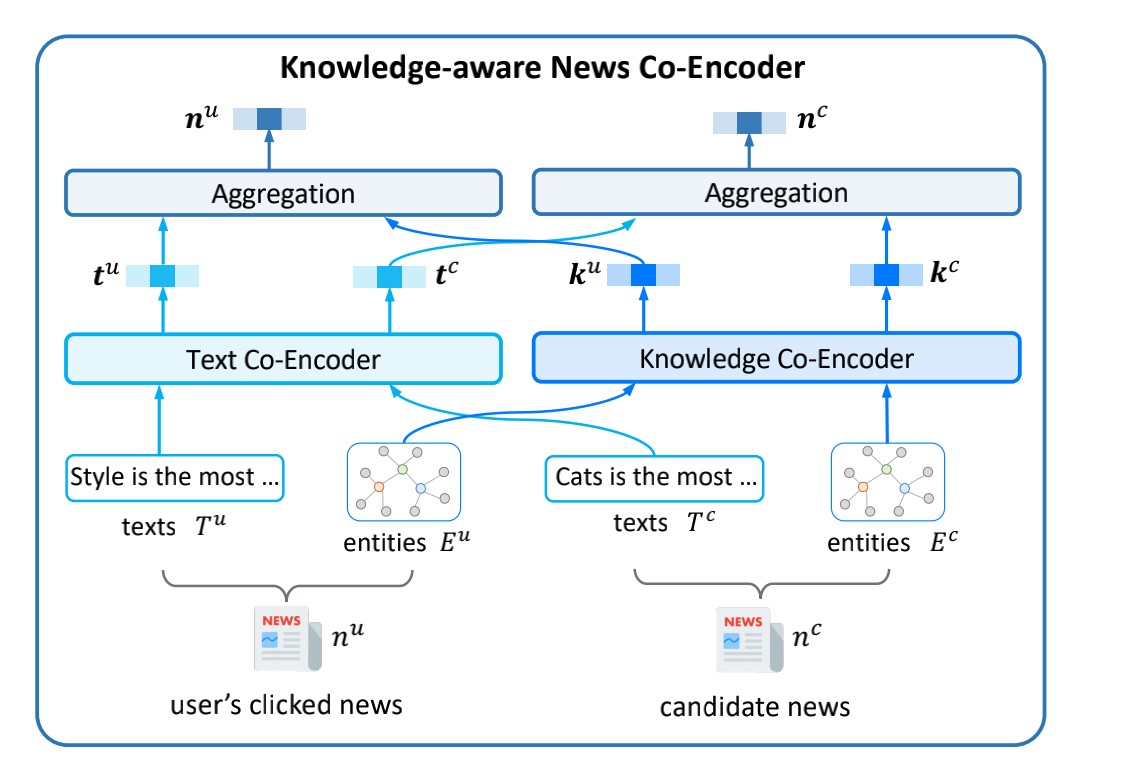 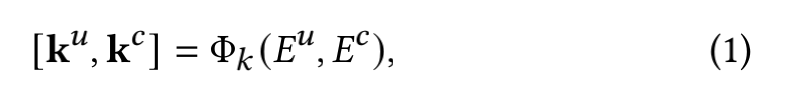 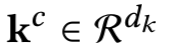 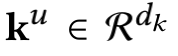 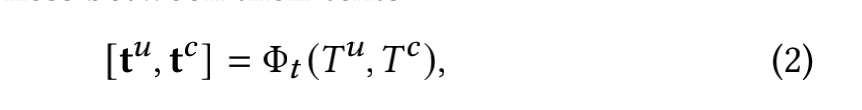 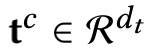 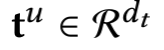 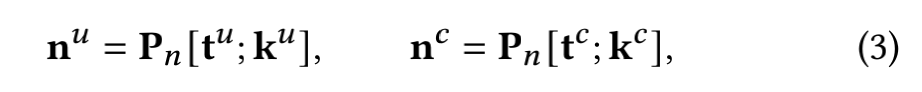 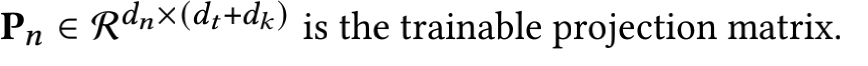 Approach
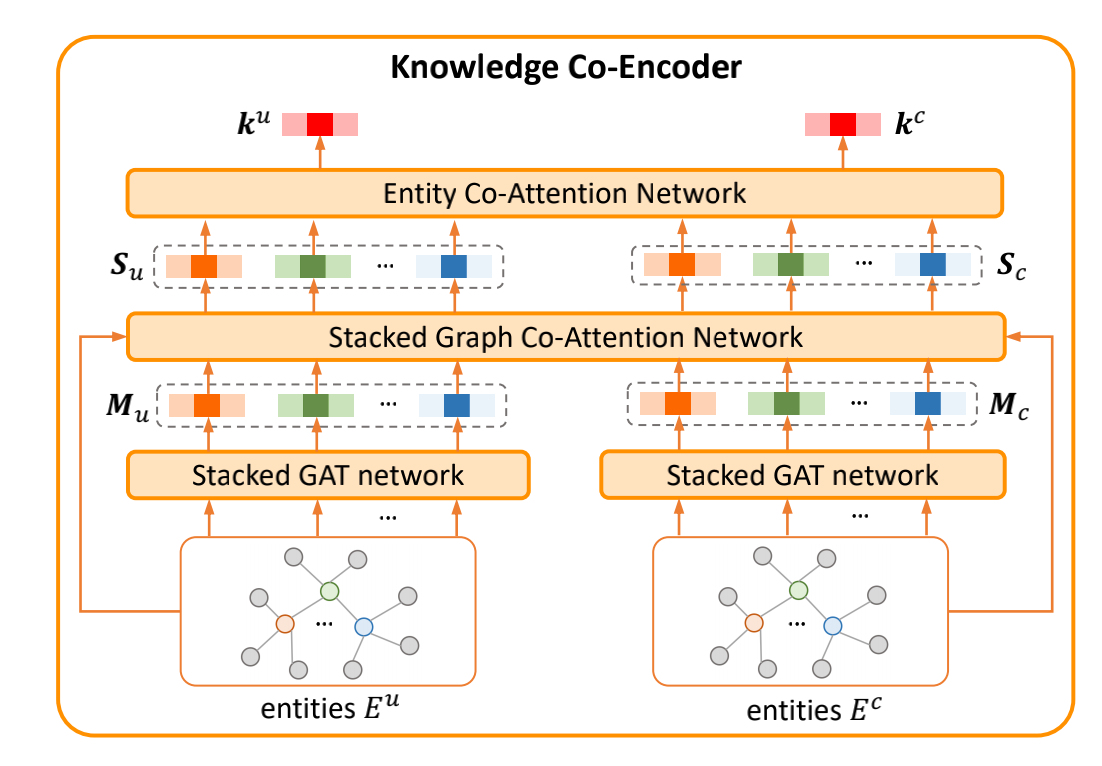 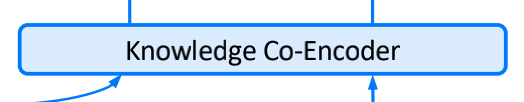 Approach
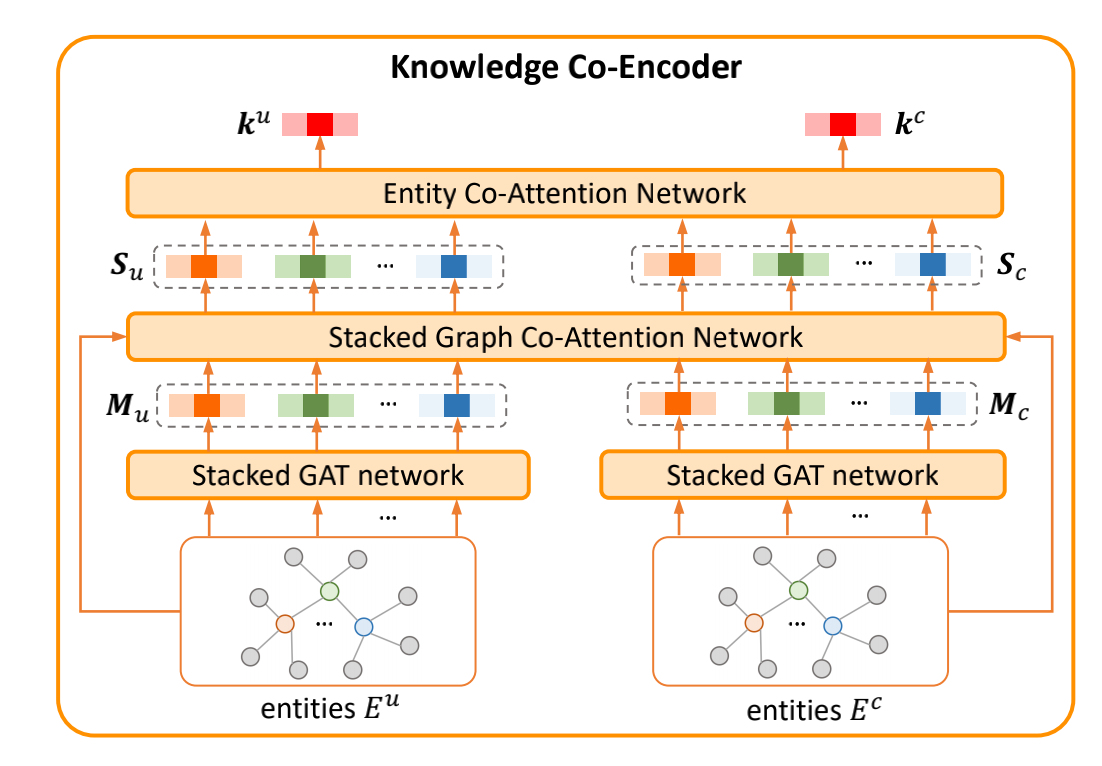 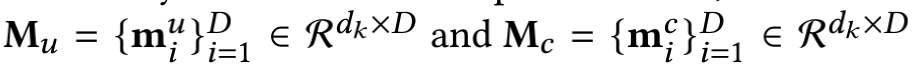 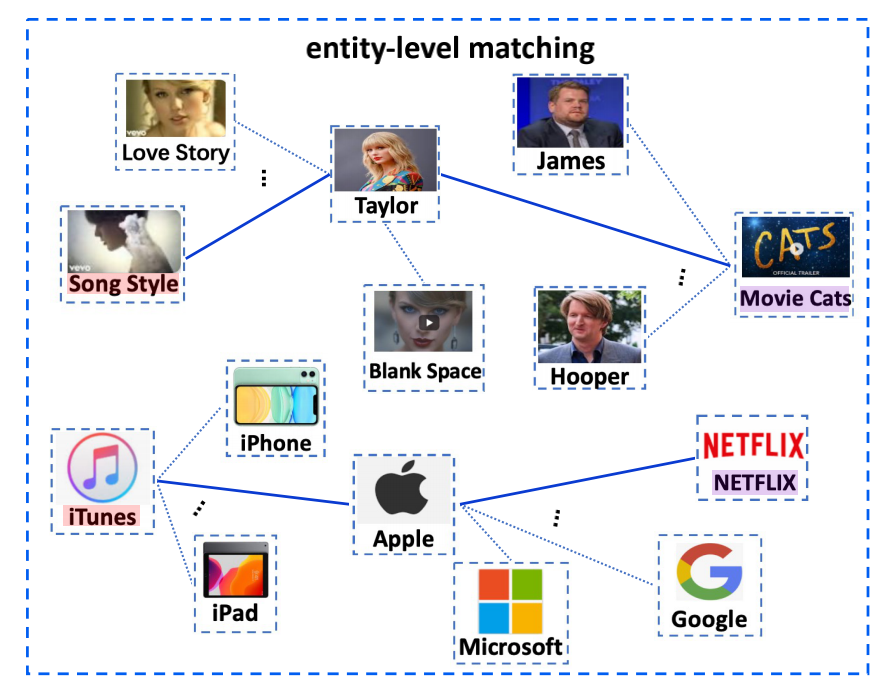 Approach
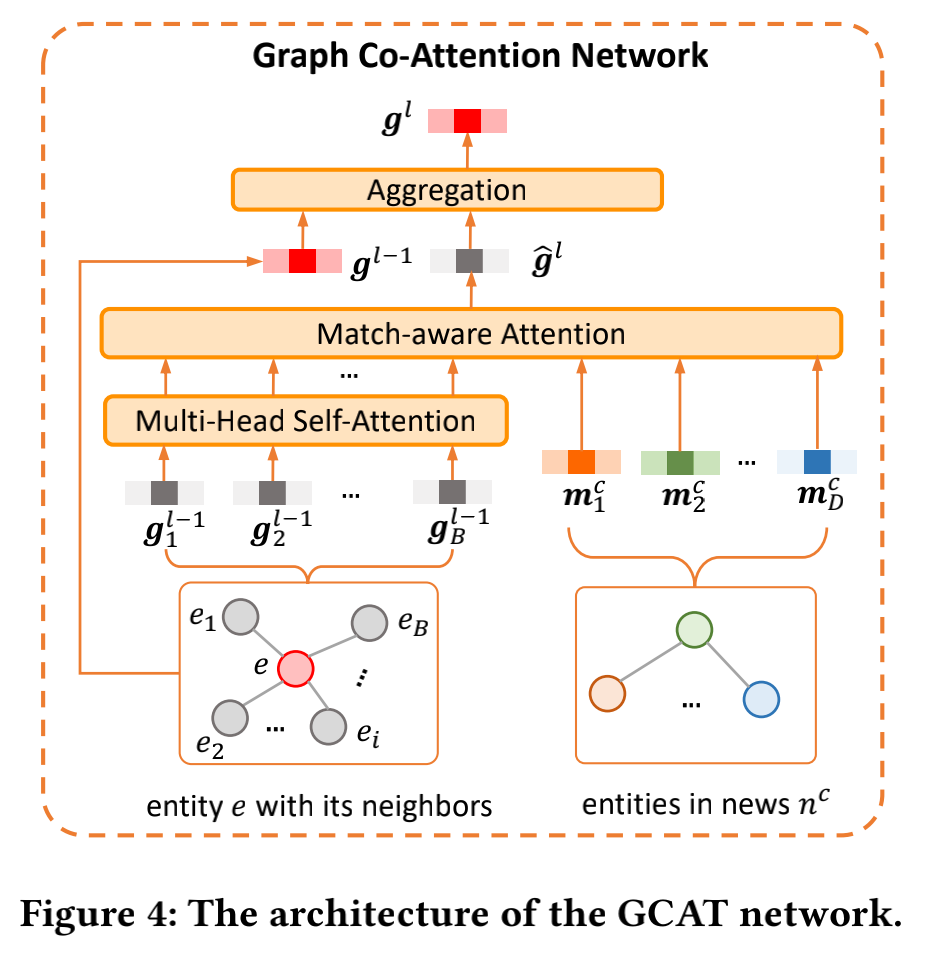 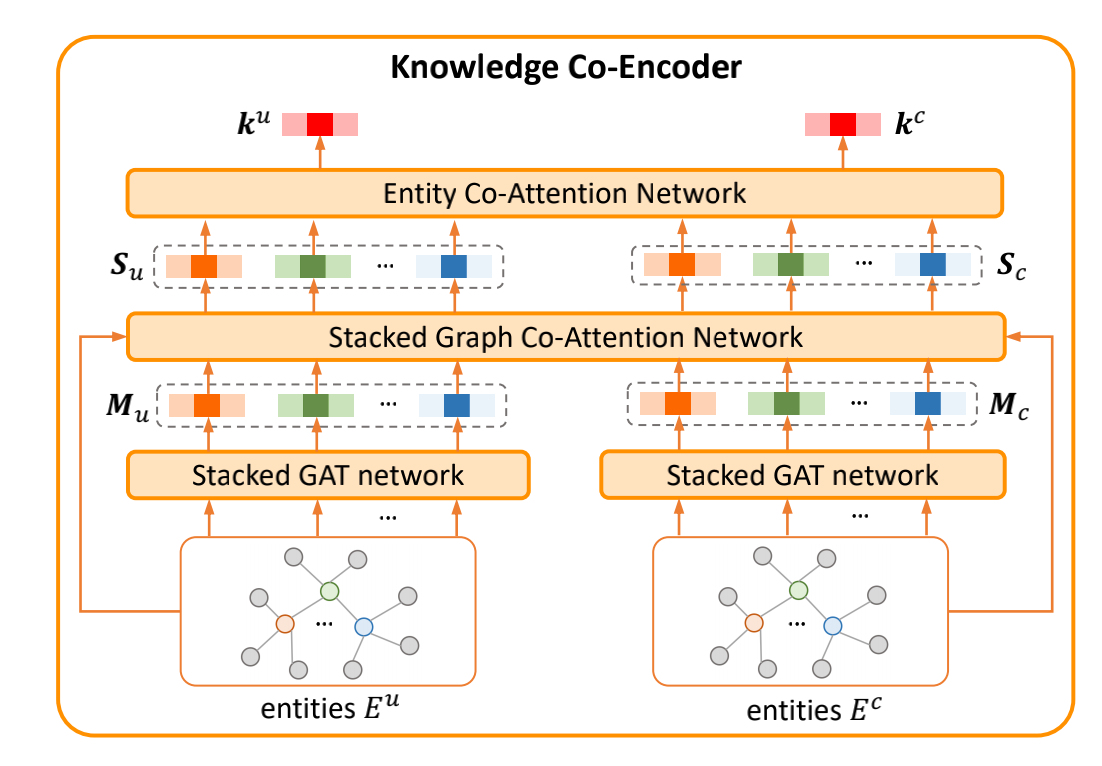 Approach
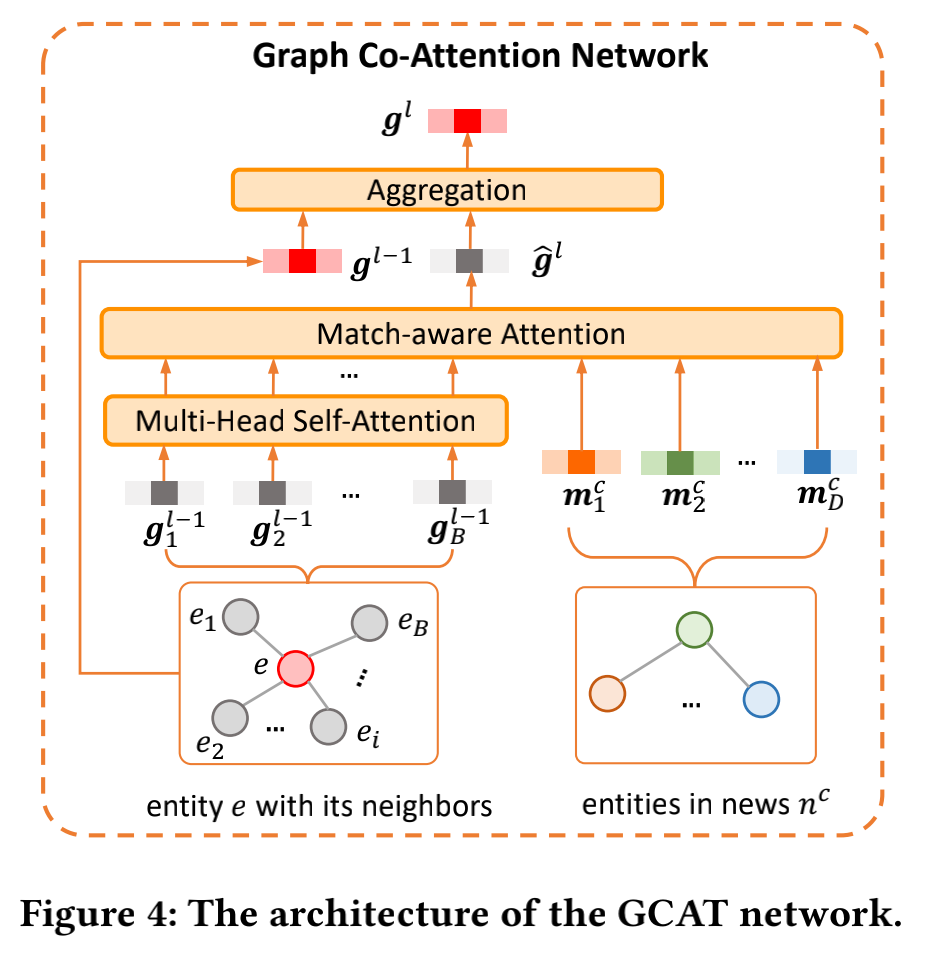 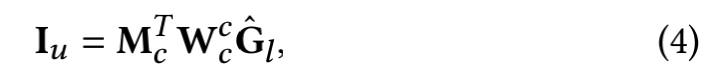 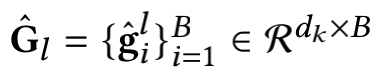 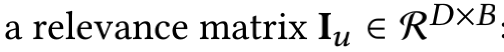 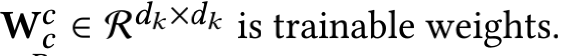 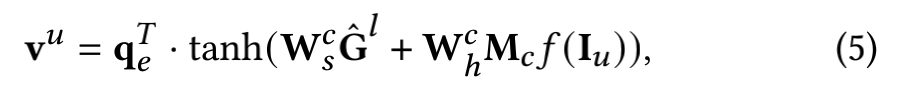 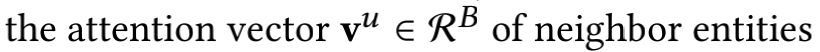 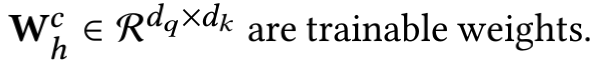 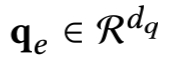 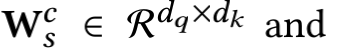 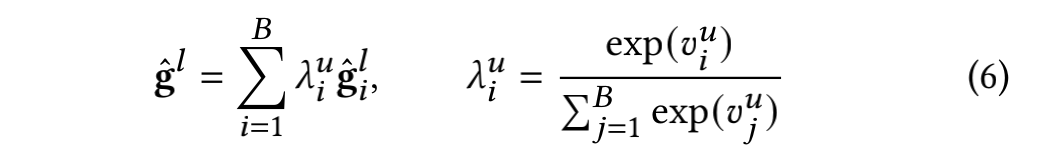 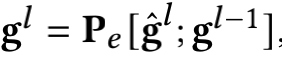 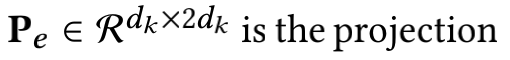 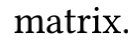 Approach
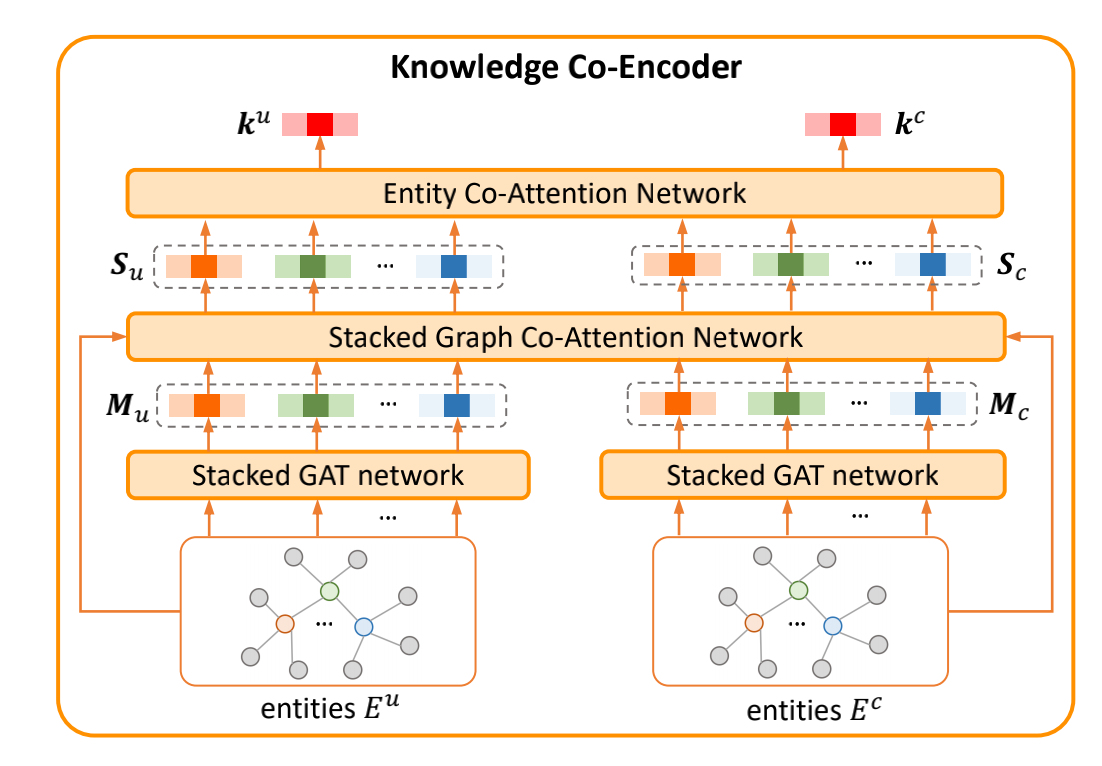 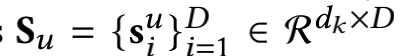 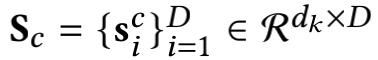 Approach
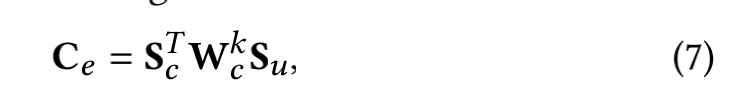 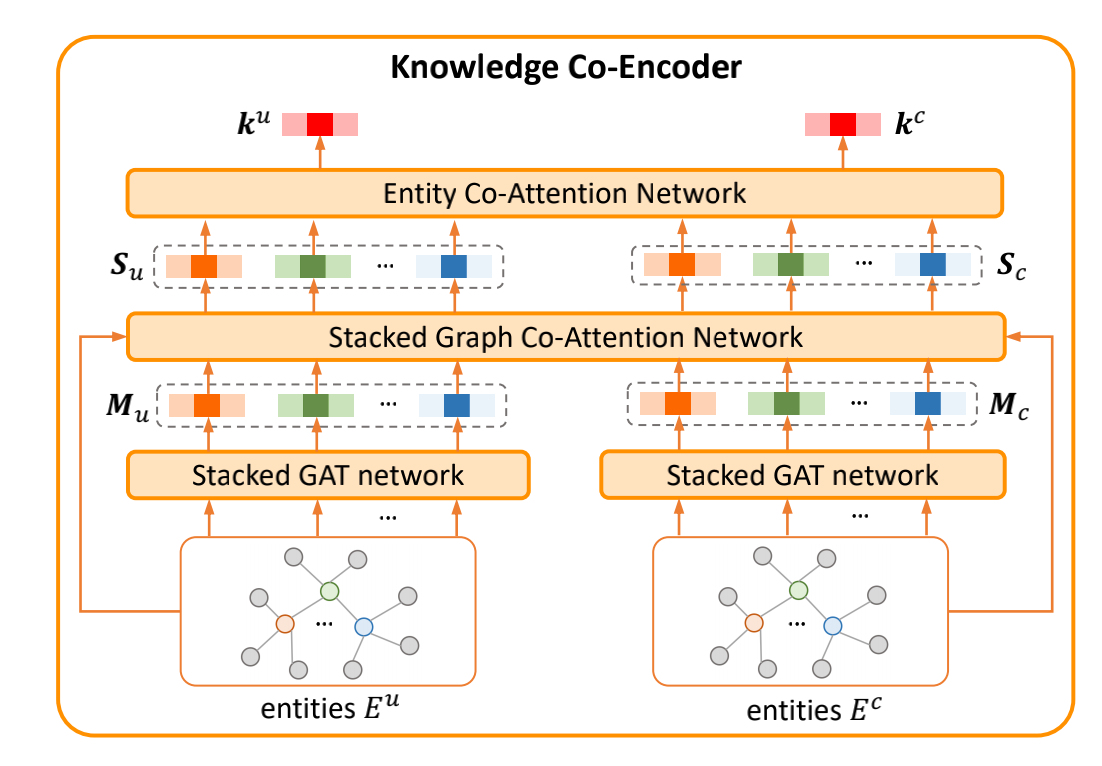 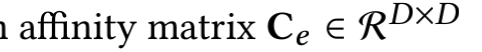 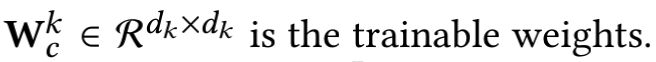 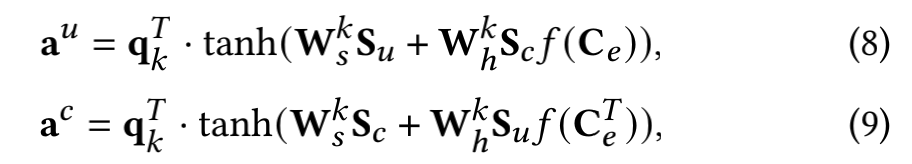 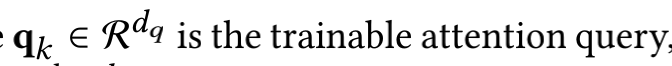 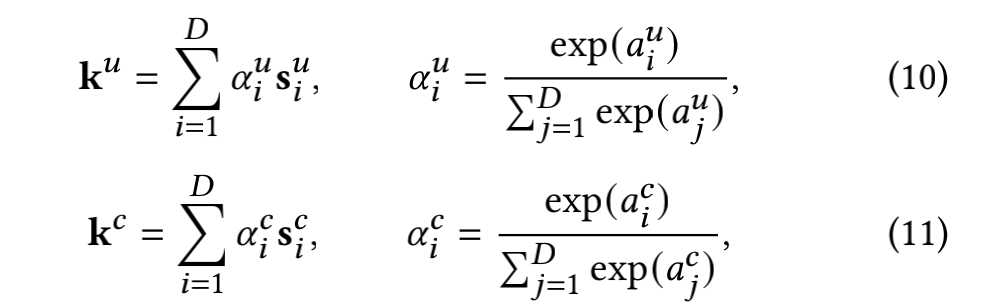 Approach
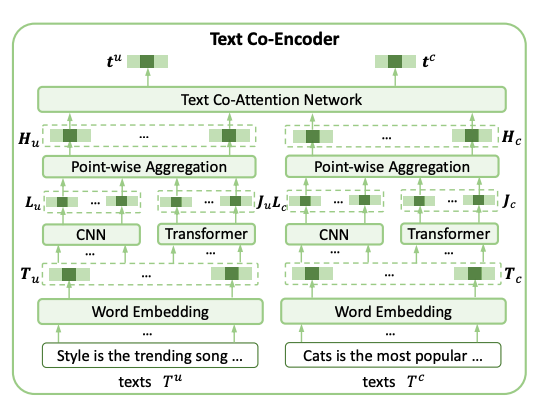 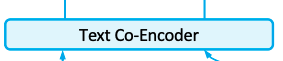 Approach
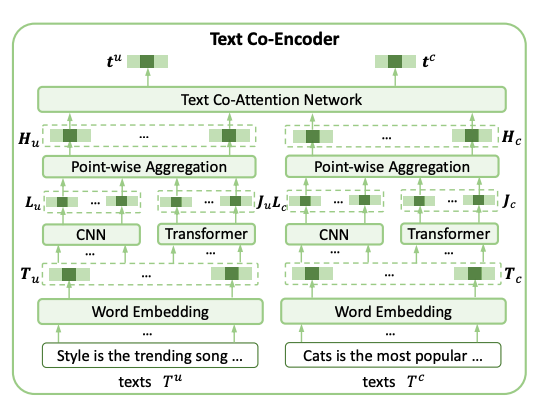 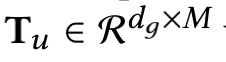 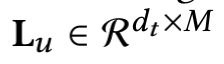 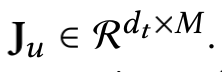 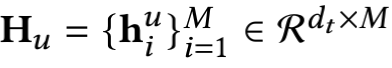 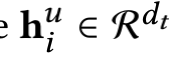 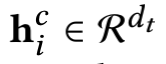 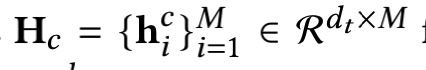 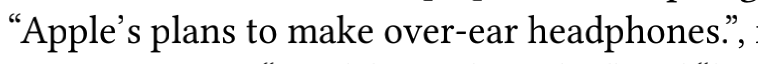 Approach
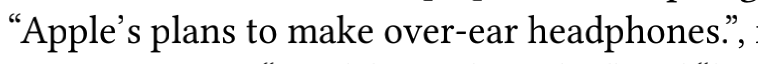 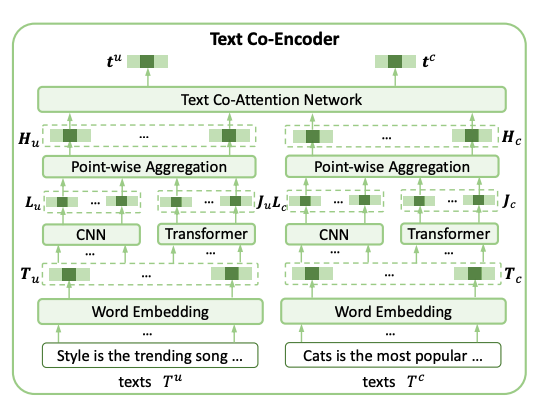 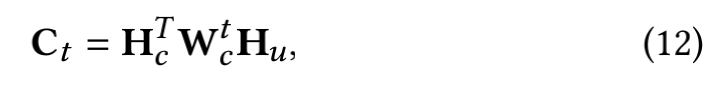 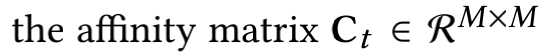 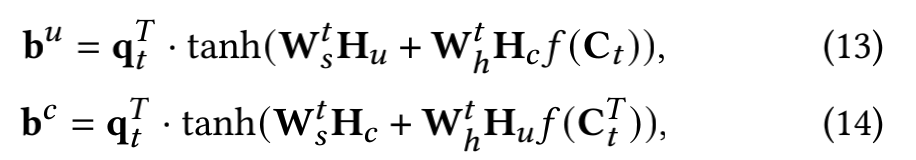 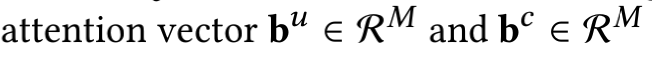 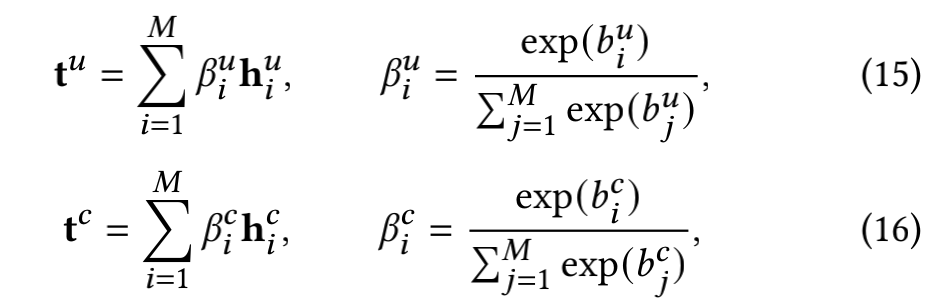 Approach
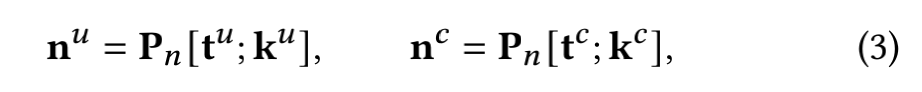 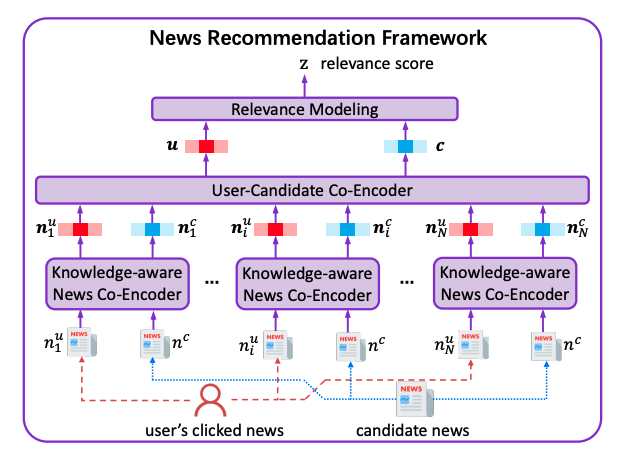 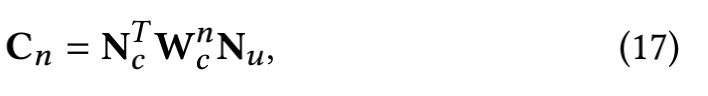 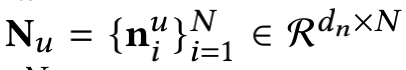 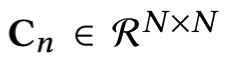 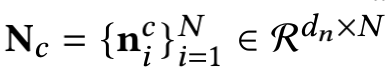 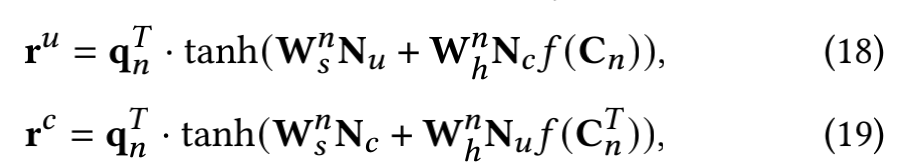 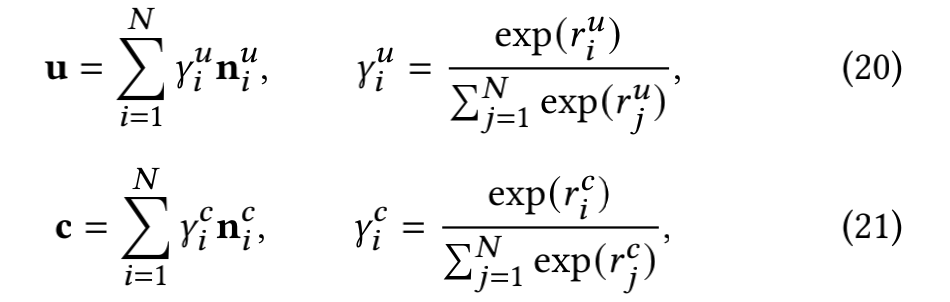 Approach
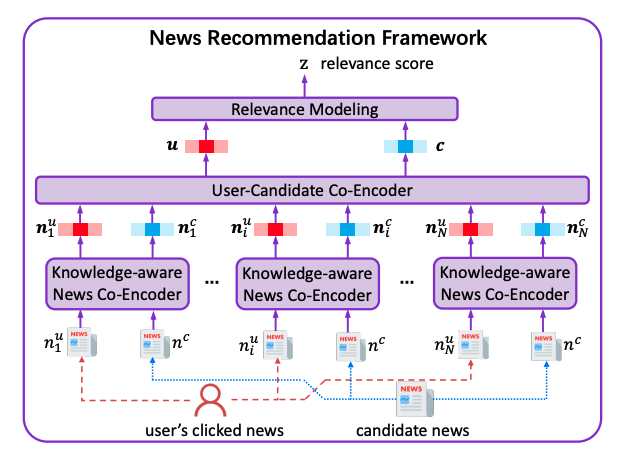 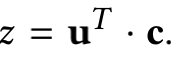 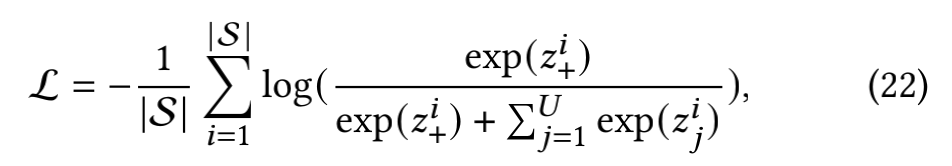 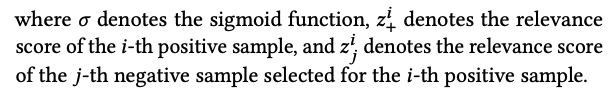 Experiments
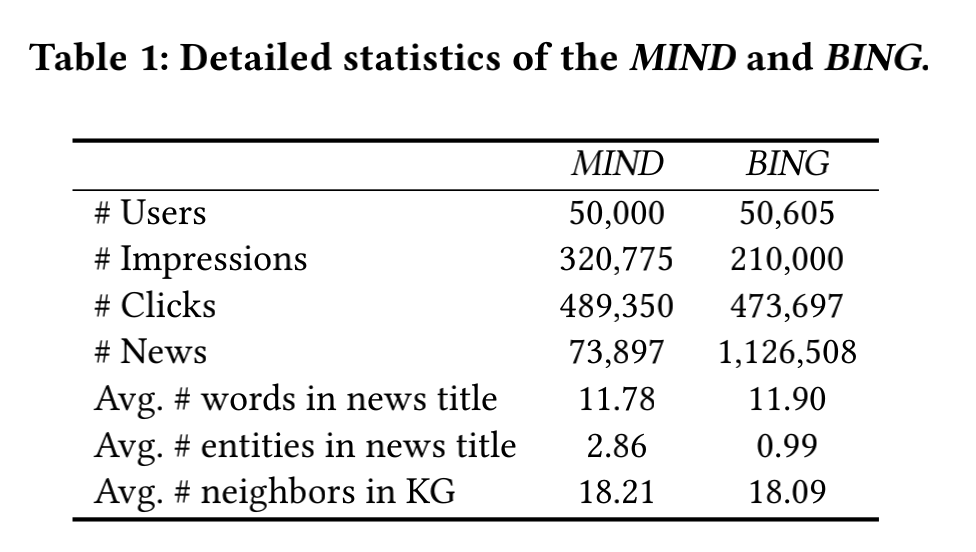 Experiments
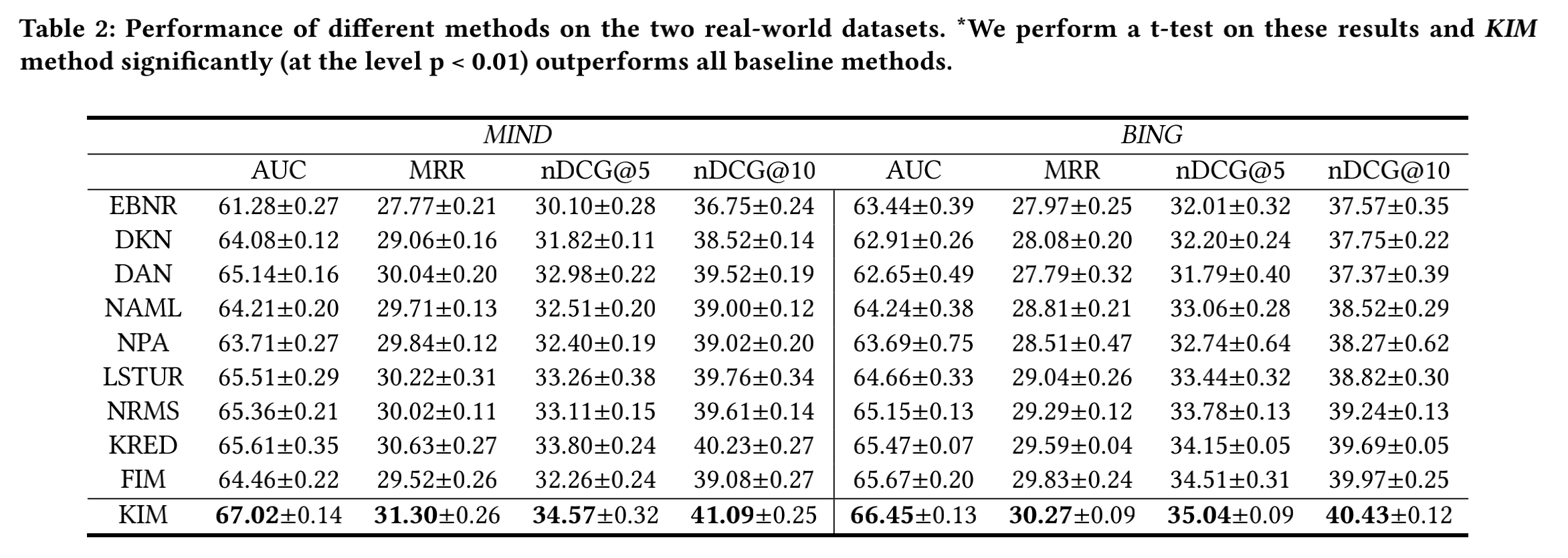 Experiments
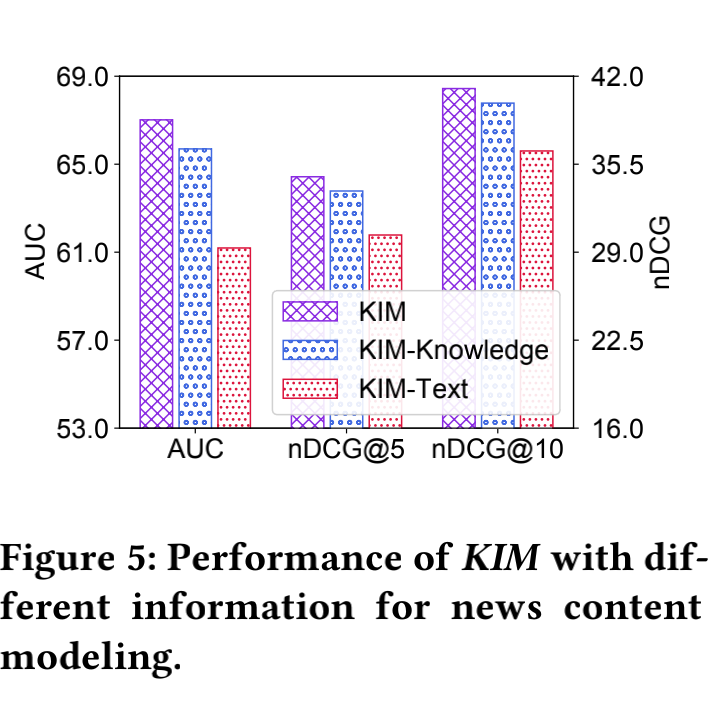 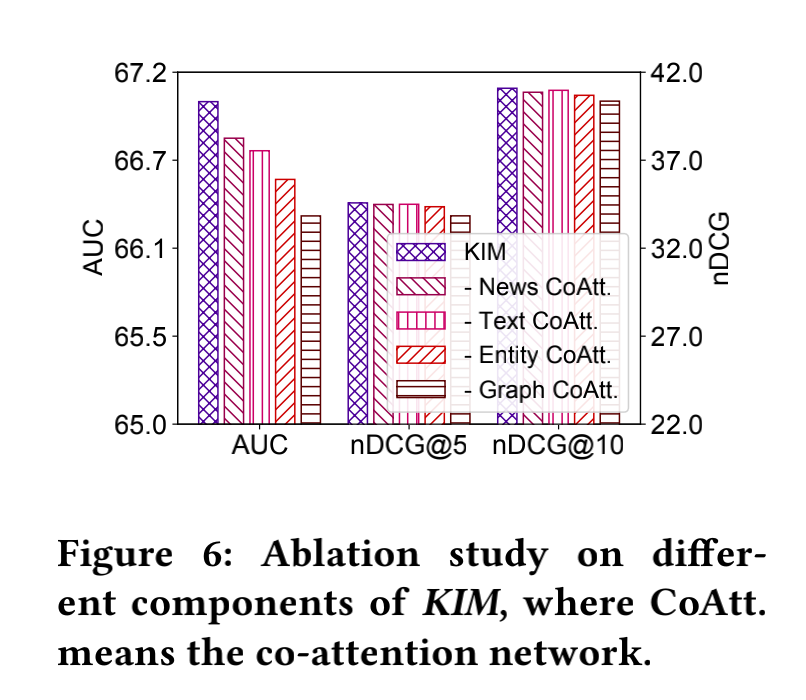 Experiments
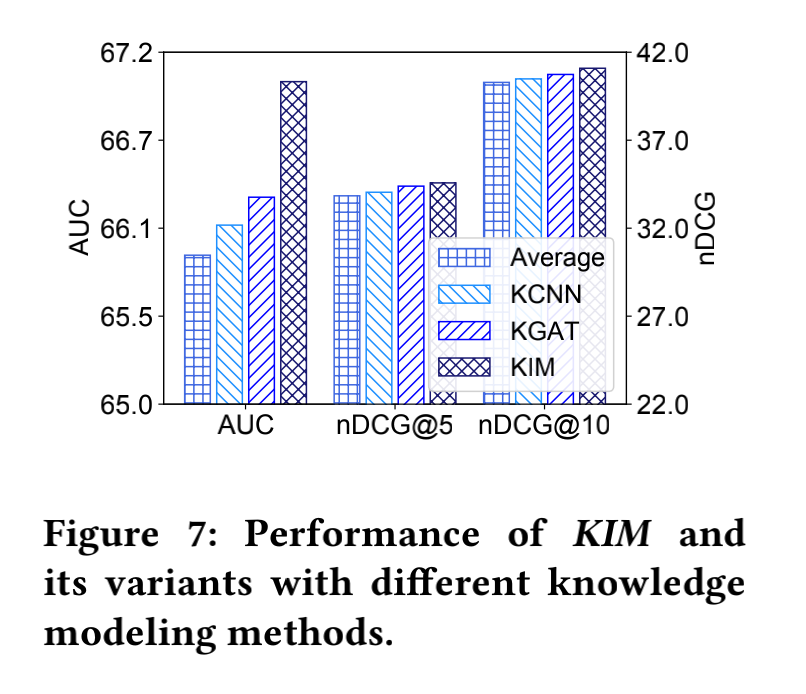 Experiments
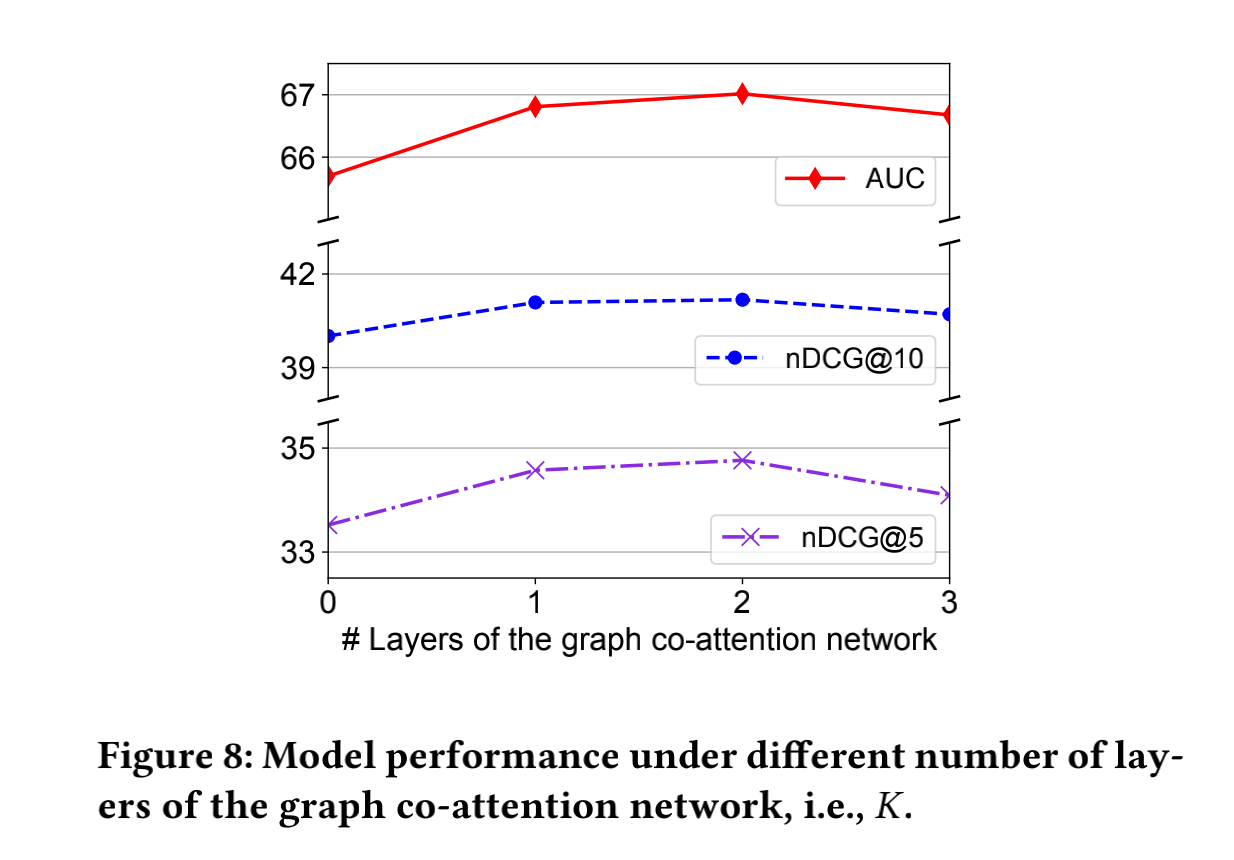 Experiments
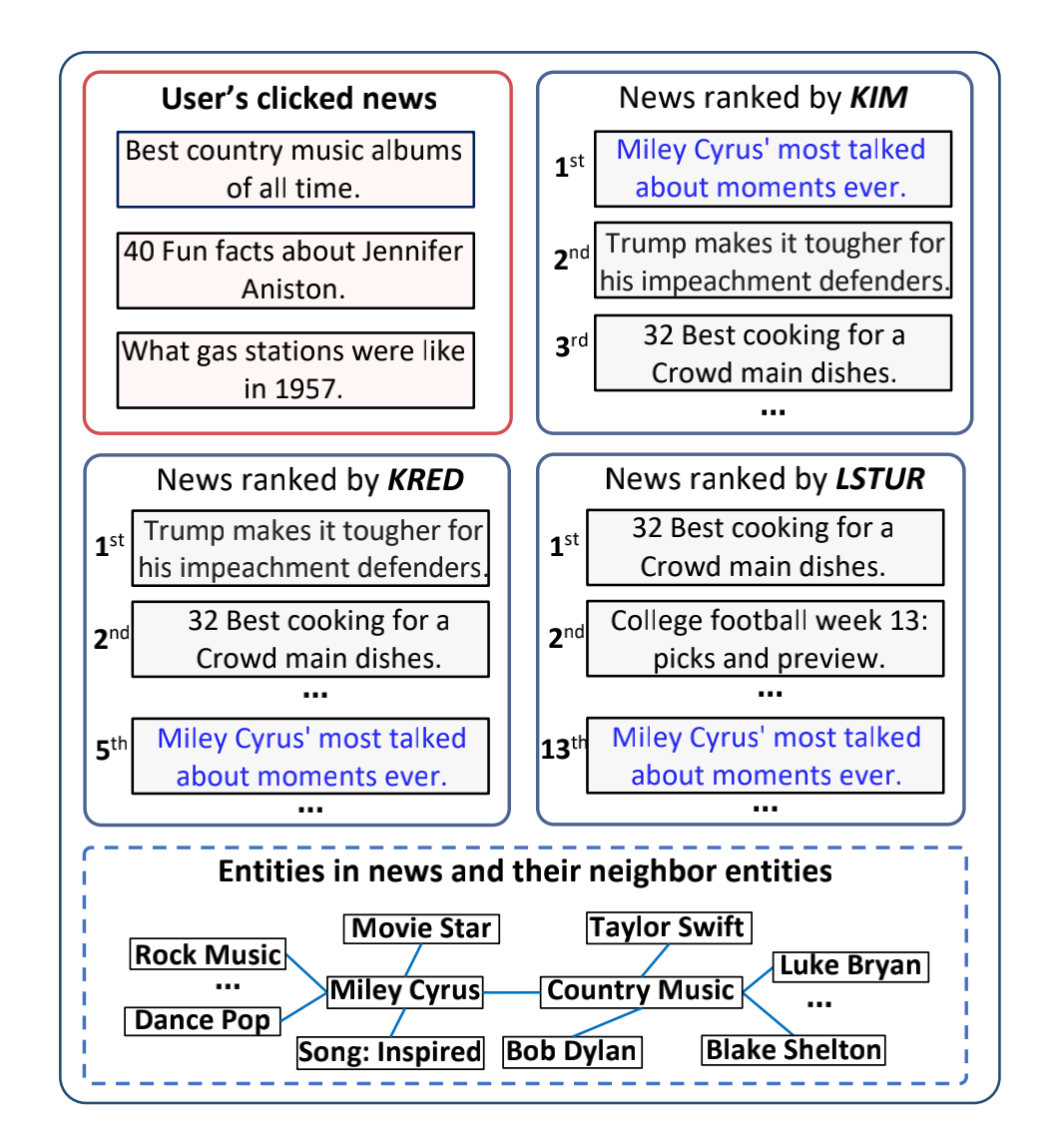 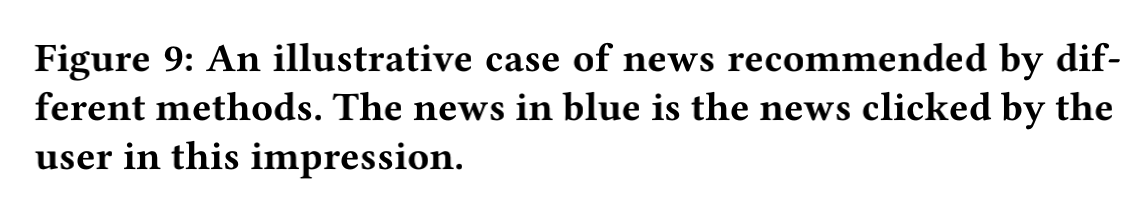 Conclusion
In this paper, we propose a knowledge-aware interactive matching framework for personalized news recommendation (named KIM).The framework aims to interactively model candidate news and user interests for more accurate interest matching. More specifically, we first propose a graph co-attention network to model entities based on the knowledge graph by selecting and aggregat_x0002_ing the information of their neighbors which are informative for interest matching. We also propose to use an entity co-attention network to interactively model clicked news and candidate news from relatedness between their entities. Besides, we propose to use a text co-attention network to interactively model clicked news and candidate news from semantic relatedness between their texts. Moreover, we propose a user-candidate co-encoder to learn candi_x0002_date news-aware user representation and user-aware candidate news representation to better capture the relevance between user interest and candidate news. We conduct extensive experiments on two real-world datasets. The experimental results show that our KIM method can significantly outperform other baseline methods.
Thanks